Словарная работа
автор – Зорина А.Д.
учитель начальных классов 
МС(К)ОУ С)К)ОШ VIII  вида № 79
г. Ижевск
[Speaker Notes: Логоритмическое упражнение: 
Приготовим ручки, (энергичное потирание рук)
Включим внимание (массаж мочек ушей)
Сейчас у нас будет (сжимание и разжимание кулачков)
Сложное  задание. (руки положить на парту)]
Назовите одним словом
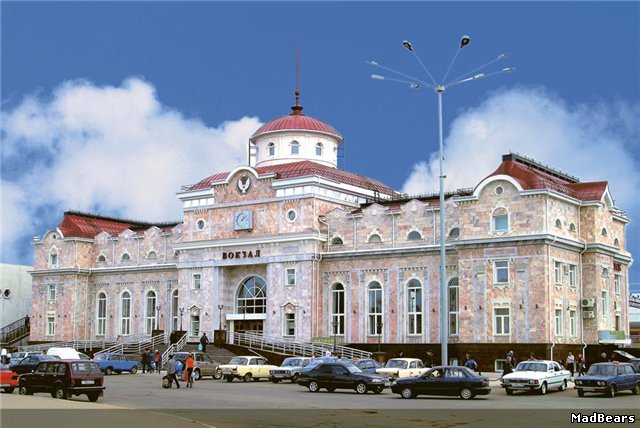 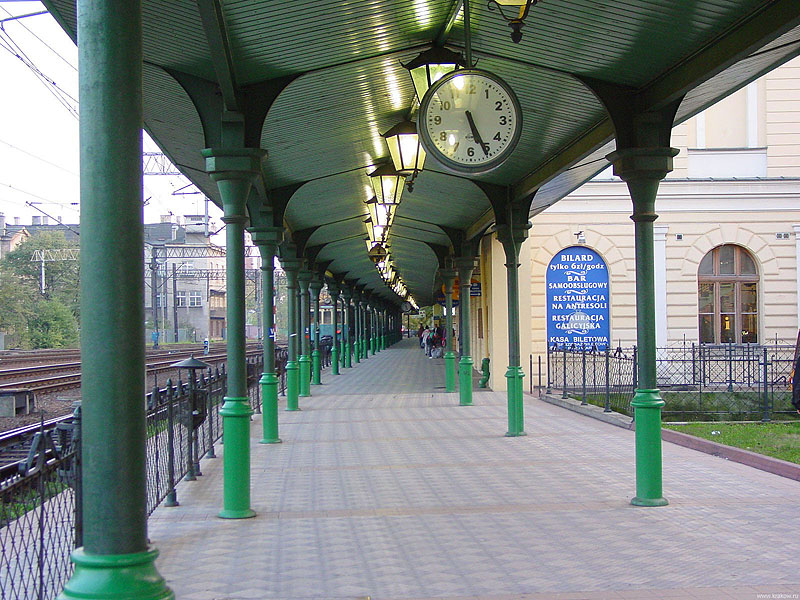 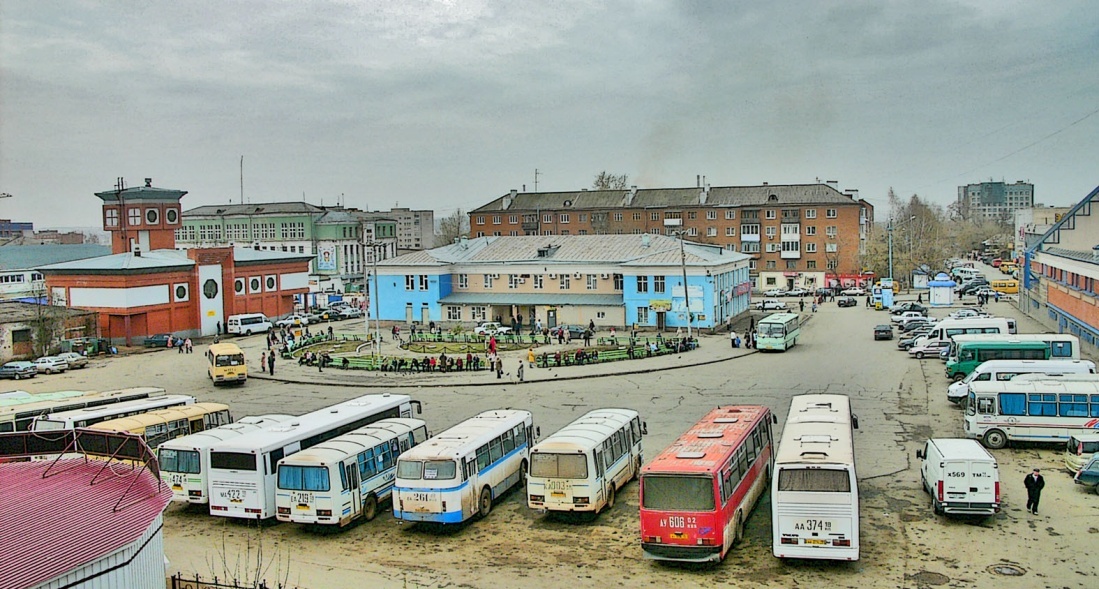 в .  . зал
вокзал
[Speaker Notes: Решить вопрос пропущенных букв]
Запишите слово,
 сделайте фонетический разбор
Вокзал -
6 б., 6 зв.
воКзал
вОкзал
вокзал
Сколько слов вокзал вы нашли ?
позвал
ворота
вокзал
около
ворона
вокзал
вокзал
в о к з а л
волк
восток
Составьте предложение по схеме.
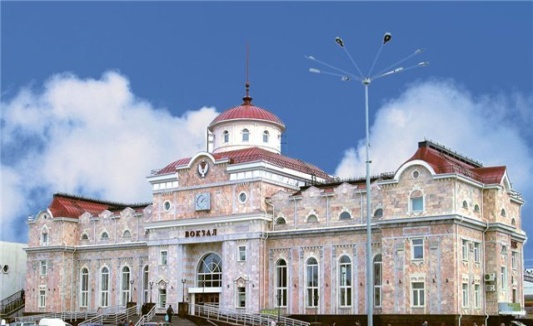 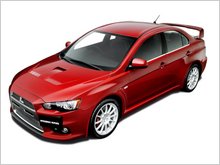 проверь
У вокзала стоит машина.
1.Как называется площадь около вокзала?
околовокзальная
увокзальная
привокзальная
[Speaker Notes: Наведением курсора на слова издаются звуки взрыва при неправильном ответе, аплодисменты - при правильном ответе. При щелчке левой кнопкой мыши неправильные слова исчезают, а правильное увеличивается.]
Как называется  пункт пассажирских
  перевозок  на автобусах?
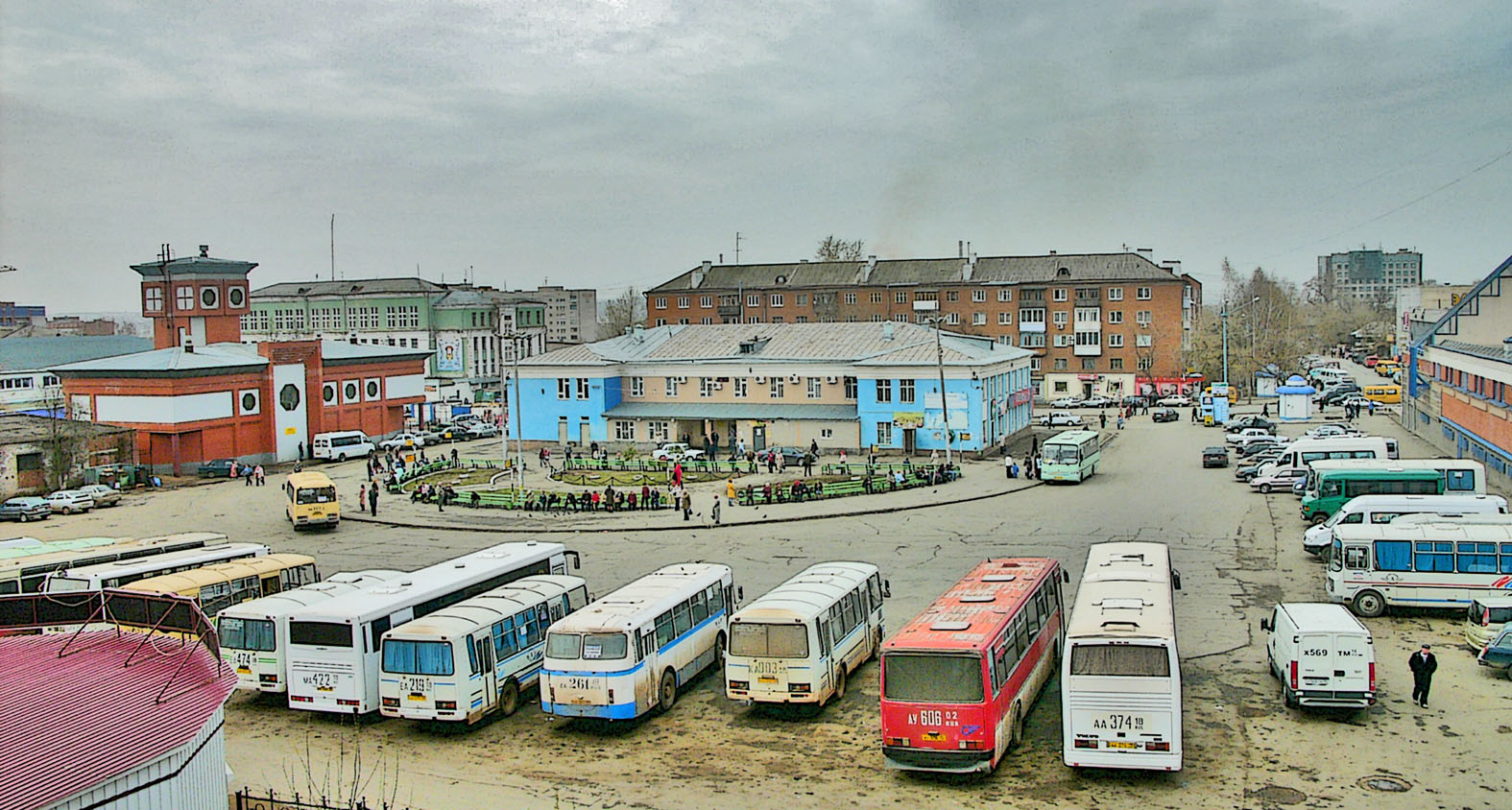 автовокзал
Когда так говорят?
Как на вокзале!
Устроили тут вокзал!
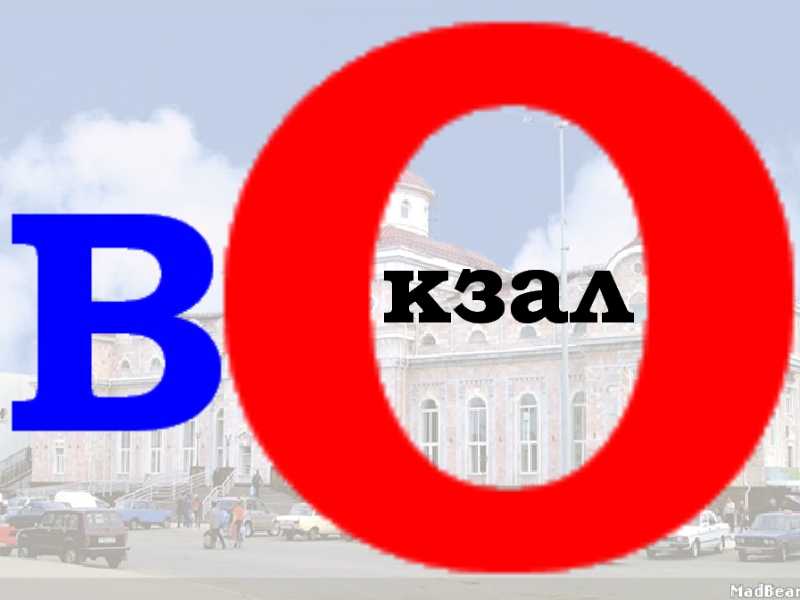 Использованные источники
http://img-fotki.yandex.ru/get/3112/nag1953.3/0_6c80_473a64b0_XL -ижевский вокзал
http://susanin.udm.ru/upload/resize_cache/iblock/dfe/469_1000_1/50e30462-8ebc-4f5c-ad7f-21dae249afe6.jpg автовокзал
http://www.greenmama.ru/dn_images/00/71/22/41/1188195411krakov_vokzal.jpg  ж/д вокзал в Кракове